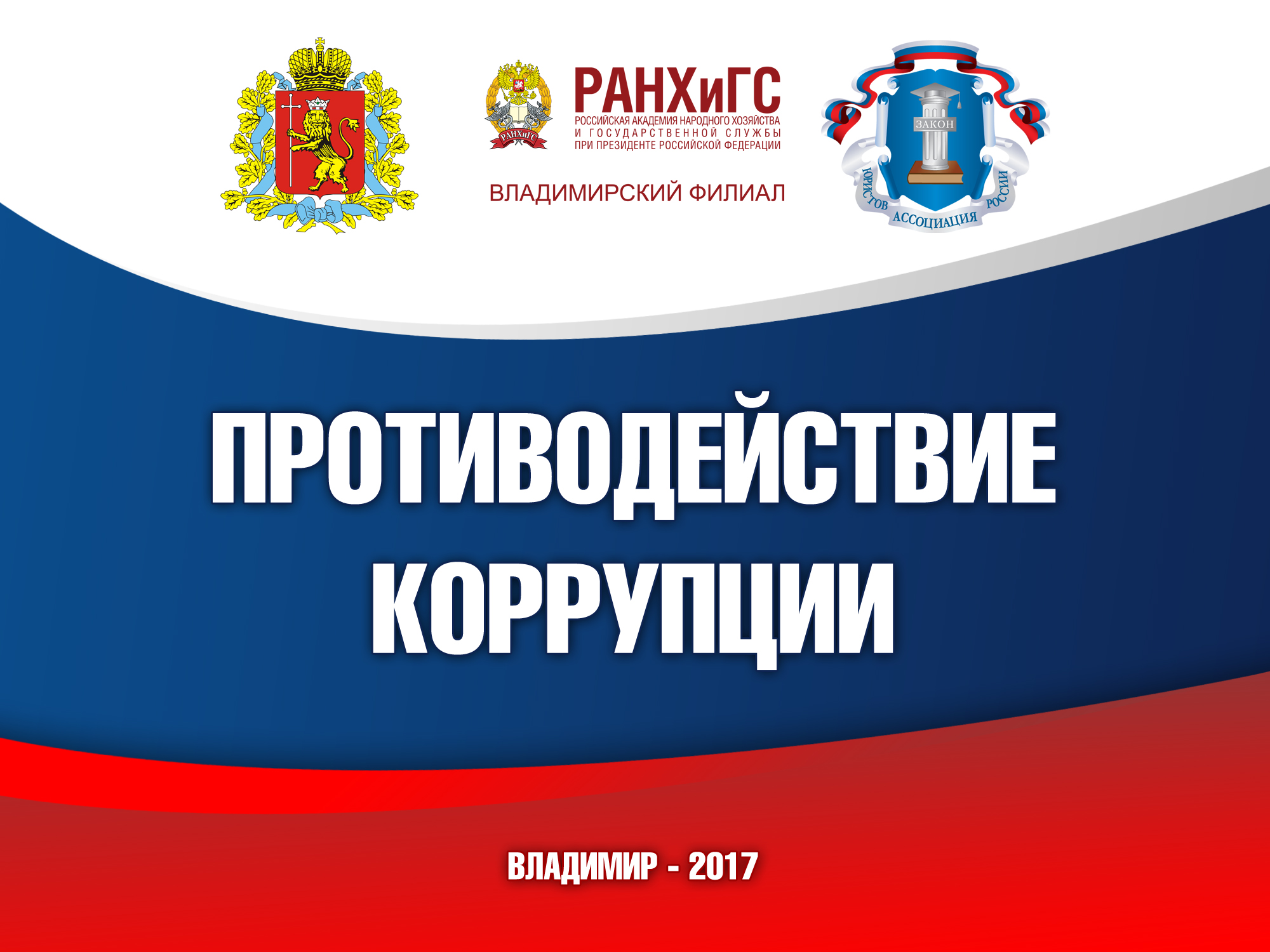 Уголовная и административная ответственность за совершение коррупционных преступлений и правонарушений
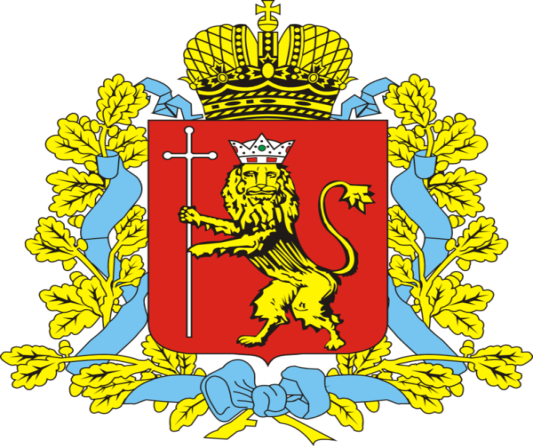 Управление по вопросам противодействия коррупции администрации Владимирской области
Историческая справка
Историческая справка
Историческая справка
Историческая справка
Историческая справка
Историческая справка
Историческая справка
Легальное понятие коррупции
Понятие взятки
Форма взятки
Форма взятки
Субъекты преступлений коррупционной направленности
Соучастие родственников
Коррупционные уголовно-правовые деяния
Получение взятки
Состав ст. 290 УК РФ
Состав ст. 290 УК РФ
Дача взятки
Состав ст. 291 УК РФ
Состав ст. 291 УК РФ
Посредничество во взяточничестве
Состав ст. 291.1 УК РФ
Состав ст. 291.1 УК РФ
Коммерческий подкуп
Состав ст. 204 УК РФ
Состав ст. 204 УК РФ
Провокация взятки либо коммерческого подкупа
Состав ст. 304 УК РФ
Состав ст. 304 УК РФ
Незаконное участие в предпринимательской деятельности
Состав ст. 289 УК РФ
Состав ст. 289 УК РФ
Служебный подлог
Состав ст. 292 УК РФ
Состав ст. 292 УК РФ
Уголовно-правовая ответственность за коррупционные преступления
Уголовно-правовая ответственность за коррупционные преступления
Уголовно-правовая ответственность за коррупционные преступления
Уголовно-правовая ответственность за коррупционные преступления
Уголовно-правовая ответственность за коррупционные преступления
Уголовно-правовая ответственность за коррупционные преступления
Уголовно-правовая ответственность за коррупционные преступления
Уголовно-правовая ответственность за коррупционные преступления
Уголовно-правовая ответственность за коррупционные преступления
Уголовно-правовая ответственность за коррупционные преступления
Уголовно-правовая ответственность за коррупционные преступления
Уголовно-правовая ответственность за коррупционные преступления
Уголовно-правовая ответственность за коррупционные преступления
Уголовно-правовая ответственность за коррупционные преступления
Административно-правовая ответственность за коррупционные правонарушения
Административно-правовая ответственность за коррупционные правонарушения
Темы
Слова и выражения
Действия
Косвенные признаки
ДЕЙСТВИЯ В СЛУЧАЕ ПРЕДЛОЖЕНИЯ ИЛИ ВЫМОГАТЕЛЬСТВА ВЗЯТКИ
ДЕЙСТВИЯ ПОСЛЕ ПРЕДЛОЖЕНИЯ ИЛИ ВЫМОГАТЕЛЬСТВА ВЗЯТКИ